ОТЧЕТ О ПРОВЕДЕНИИ
 ЭКОЛОГИЧЕСКОЙ
 АКЦИИ
 «ОХРАНЯТЬ ПРИРОДУ – 
ЗНАЧИТ ЛЮБИТЬ РОДИНУ»
МОУ СОШ с.МАЛЕТА
ПЕТРОВСК-ЗАБАЙКАЛЬСКОГО РАЙОНА
22 апреля 2011г  общешкольная линейка, посвященная ДНЮ ЗЕМЛИ
АКЦИЯ «СДЕЛАЕМ СЕЛО ЧИЩЕ»
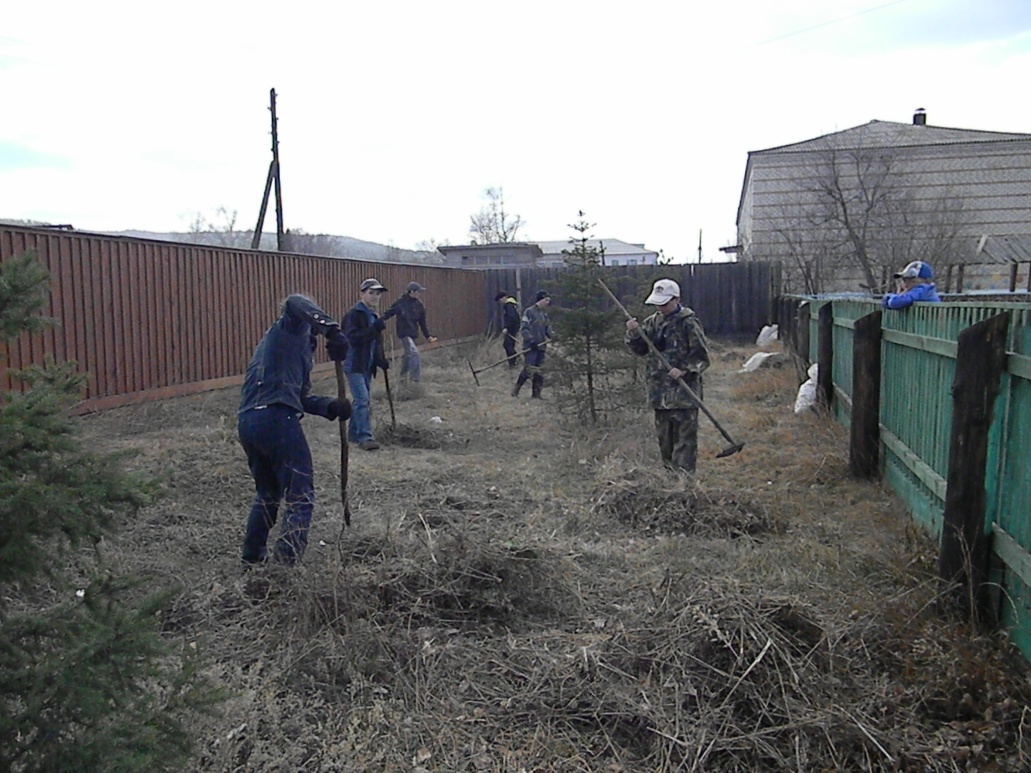 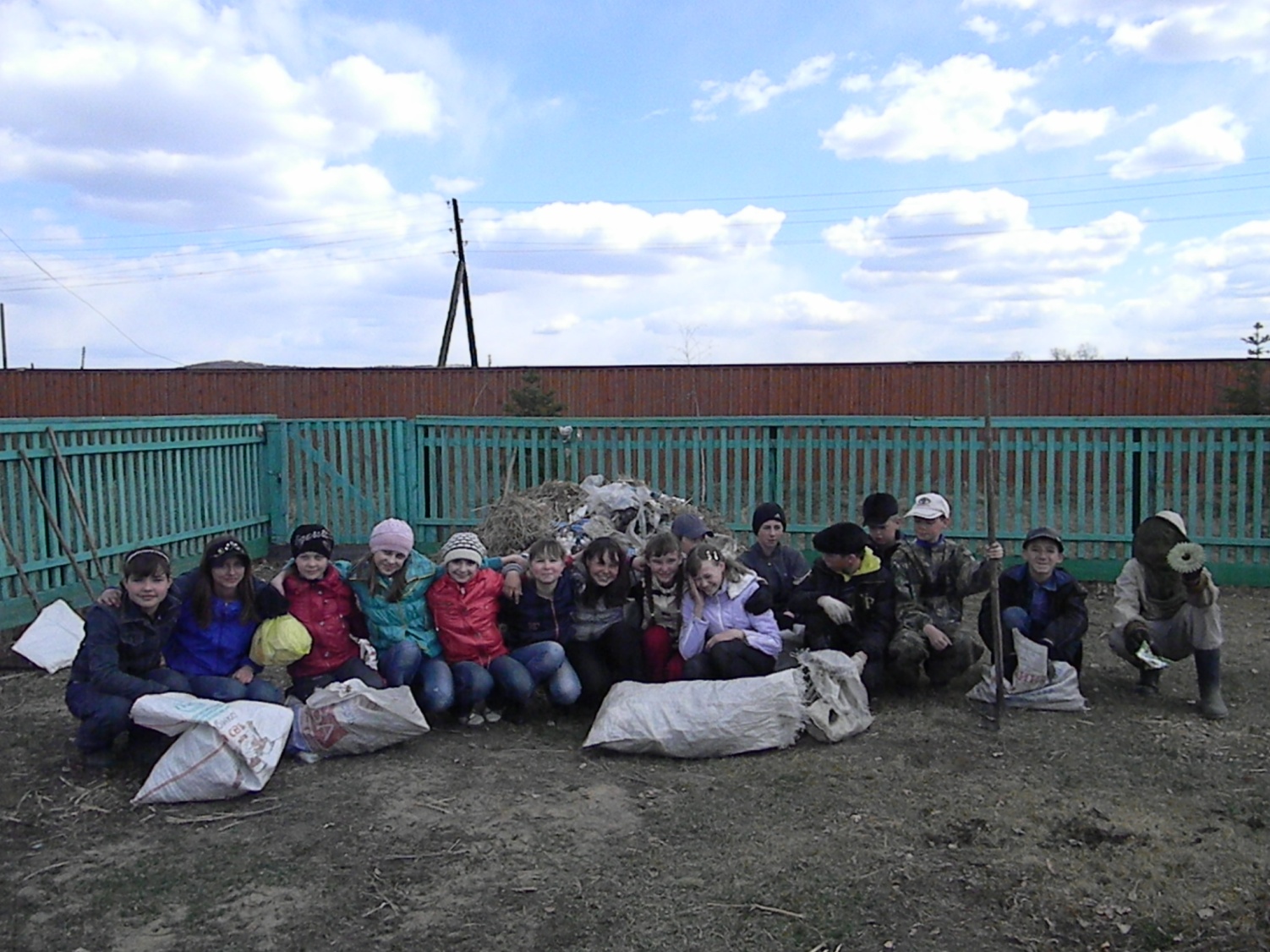 Выставка книг о забайкальской природе
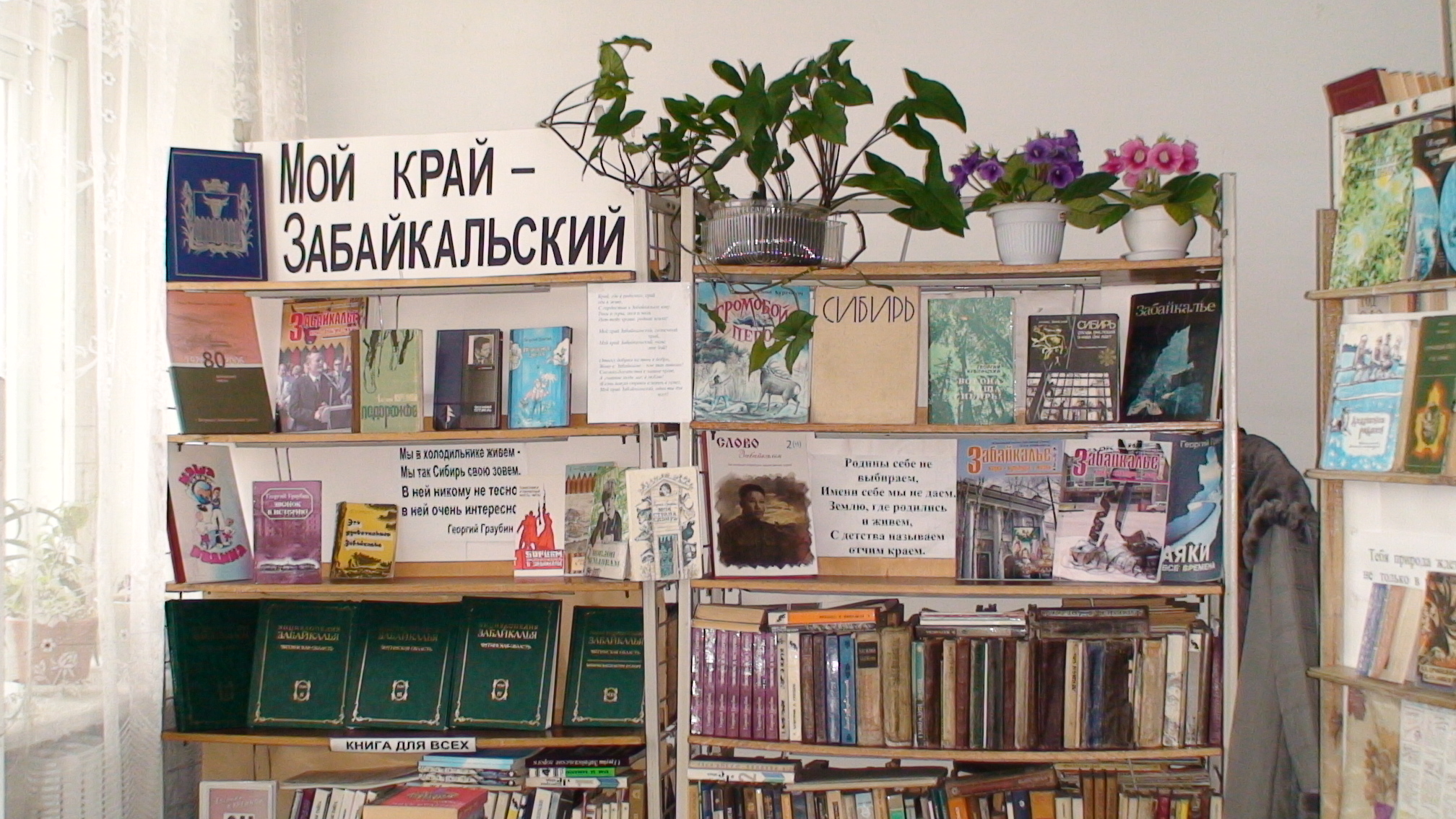 Создание экологических листовок и их распространение в селе Малета (6,1О классы)
Экологический десант «Чистая река»(5-11 классы)
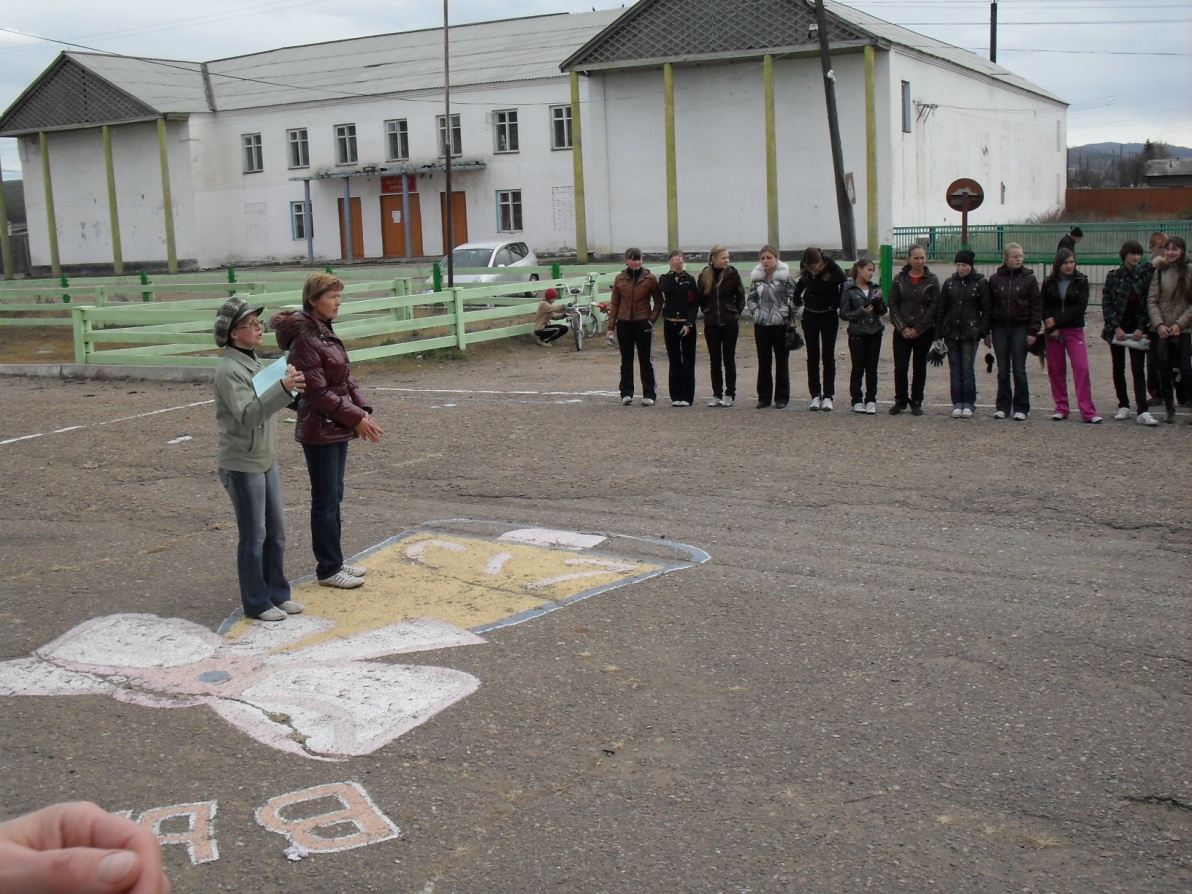 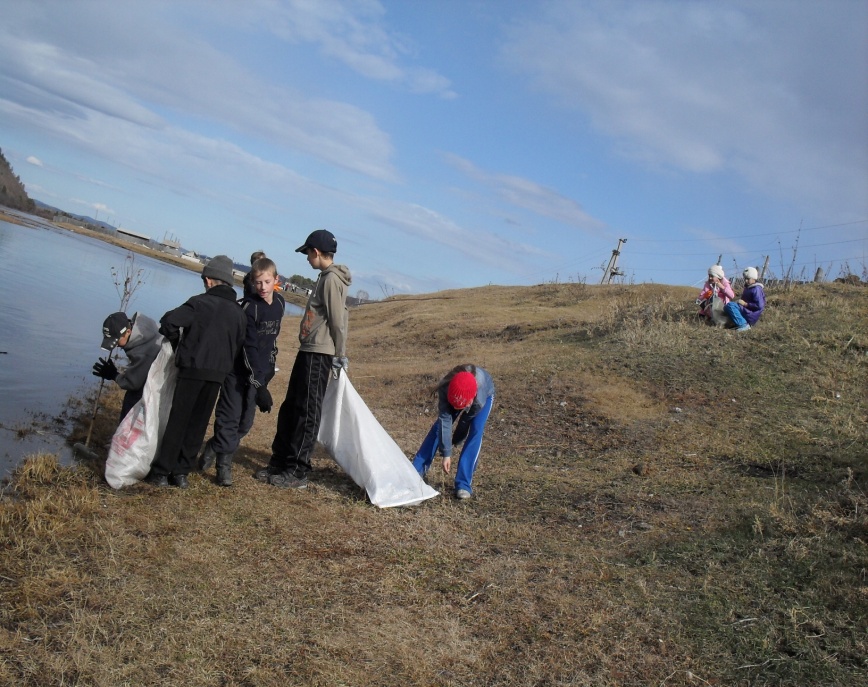 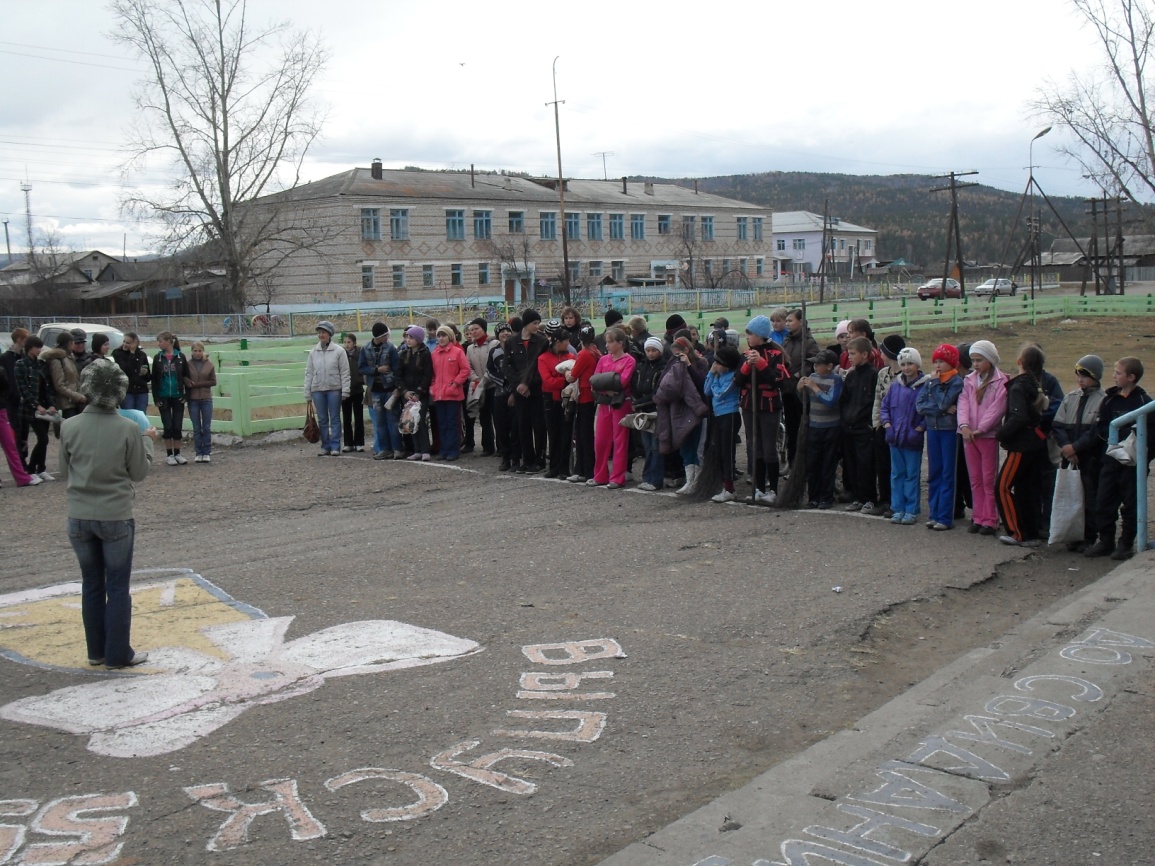 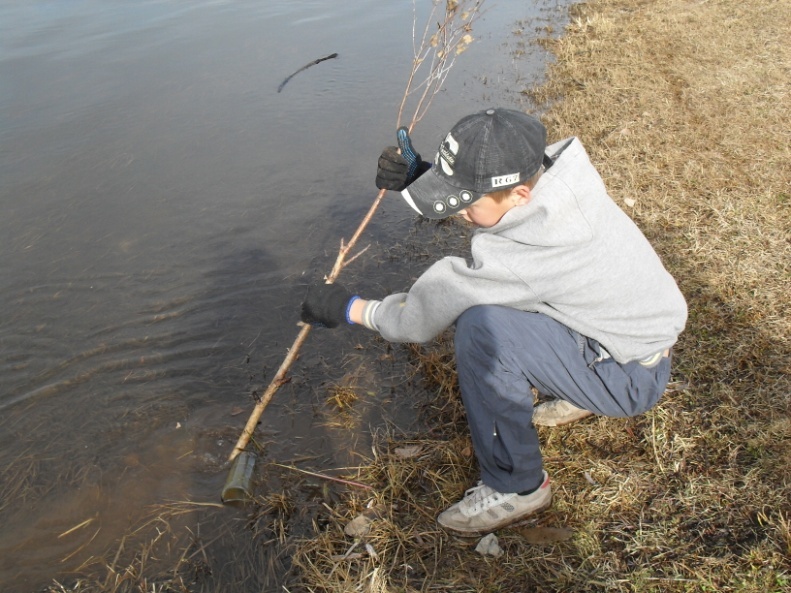 Урок –практикум (4 класс) «Фантазия без границ»
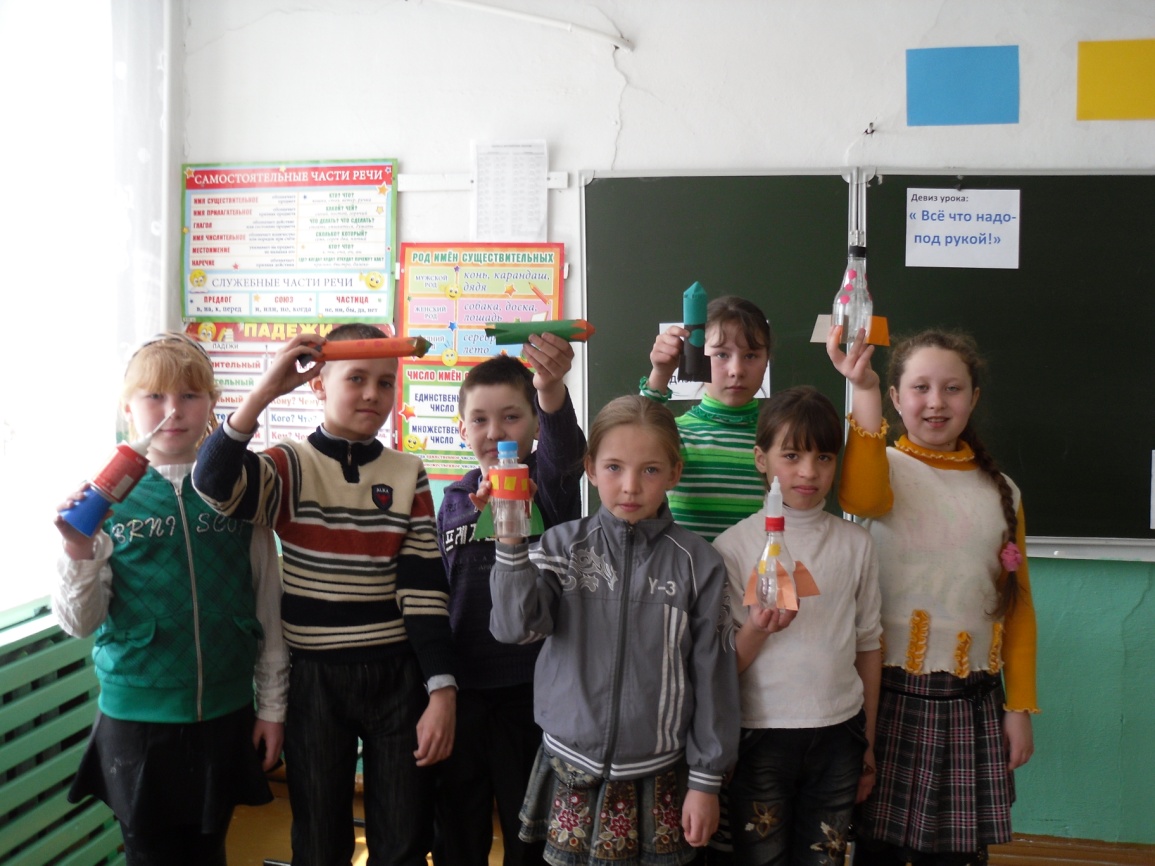